Firm 1, & 2 discharge 50 and 120  units of pollution, respectively.
Command & Control Policy

Gov’t commands each firm to reduce the pollution discharge into half of the previous level
In this case, marginal abatement cost (MAC) for each firm is measured by the red vertical arrows! 
Total abatement cost to reduce 25+60 = 85 units of pollution in this market with two firms are represented by blue triangles
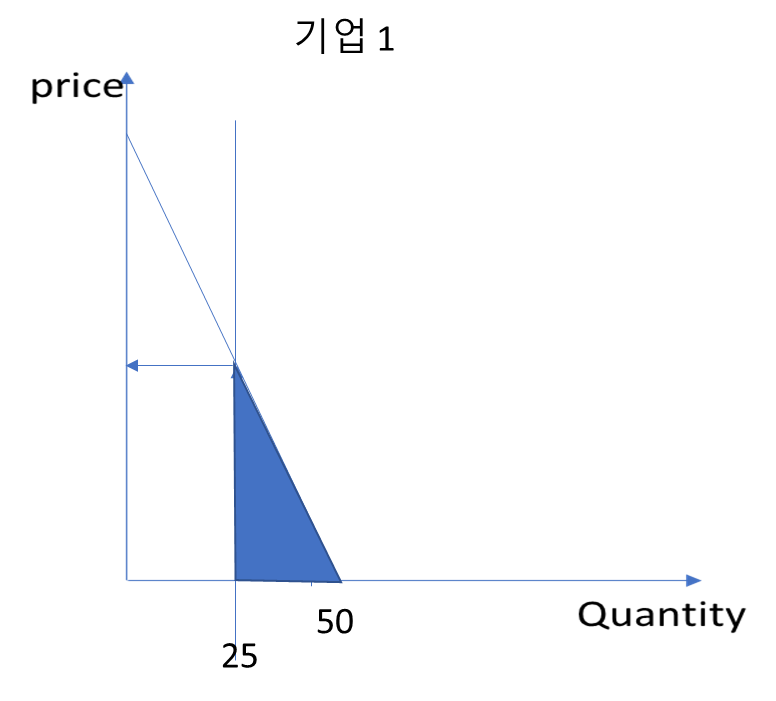 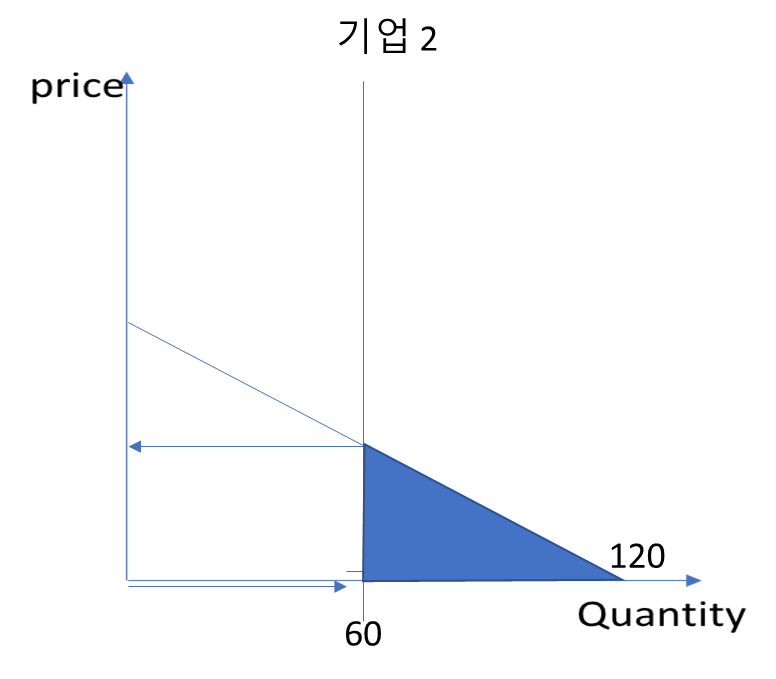 Firm 1
Firm 2
(1)
(2) Market Based Policy 2: Tradable Pollution Permits

Gov’t , now, issues certificates of allowed emissions discharge as half of previous pollution level, or 85 of supply of pollution certificates.
Market equilibrium price, PE , will be determined by market demand with given supply.
Firm 1: Pollution Certificate price is cheaper than its marginal abatement cost, therefore, purchase the certificate to discharge. Or Emissions reduction level will be decreased, that is, it will discharge more that before  (by the amount indicated by     ) until the MAC is equal to PE.
Firm 2. Since Market certificate price is higher than its own MAC, by reducing additional pollution units     , it will be able to sell the un-used certificate at the market to get additional benefit until its MAC becomes equal to PE.
(2)
시장
market
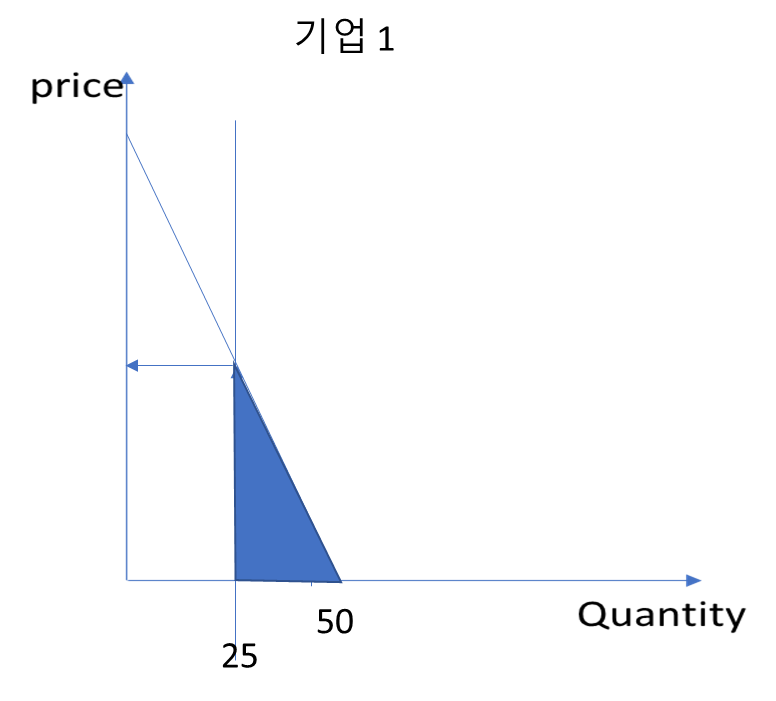 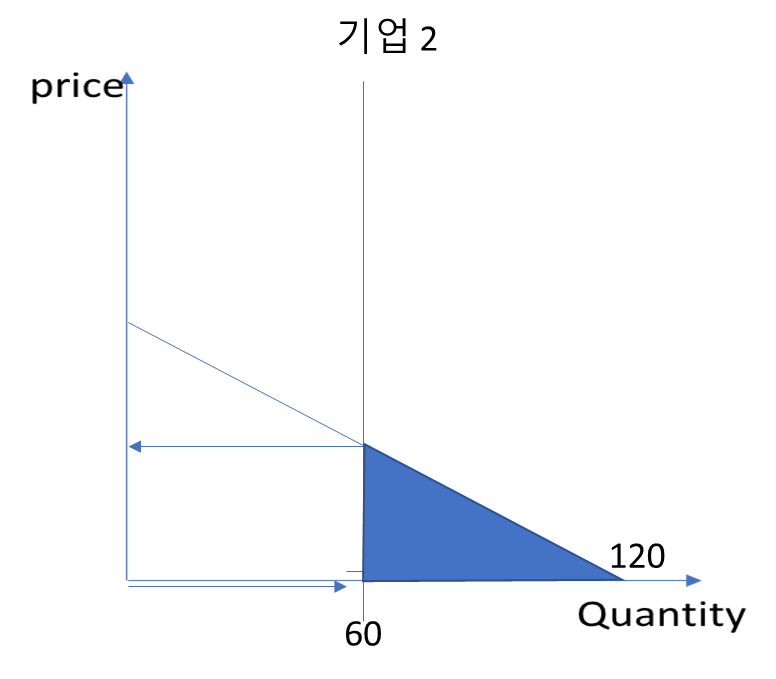 Firm 1
Firm 2
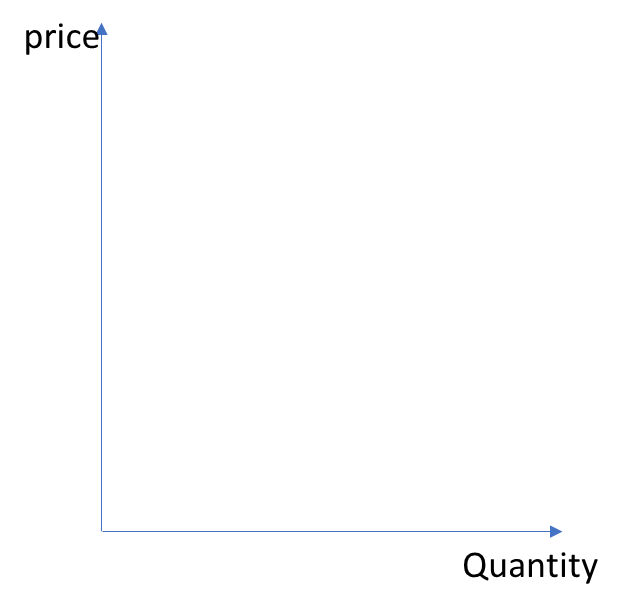 Market
Equilibrium price of pollution
(PE)
85
(2)
시장
market
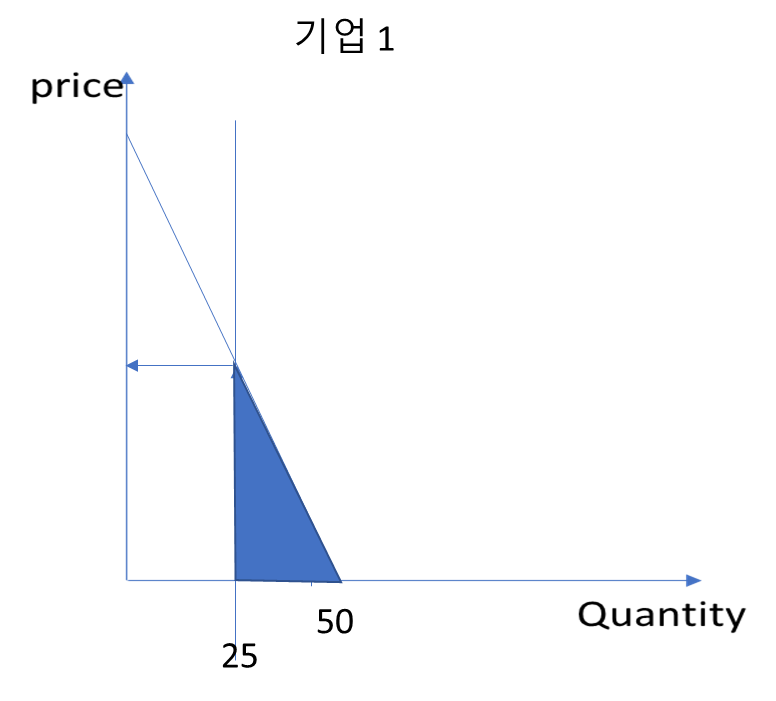 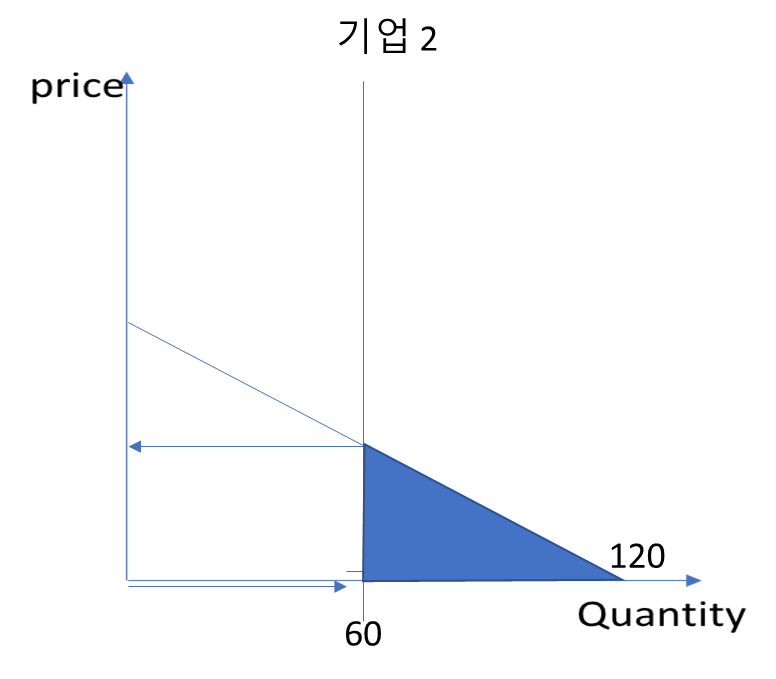 Firm 1
Firm 2
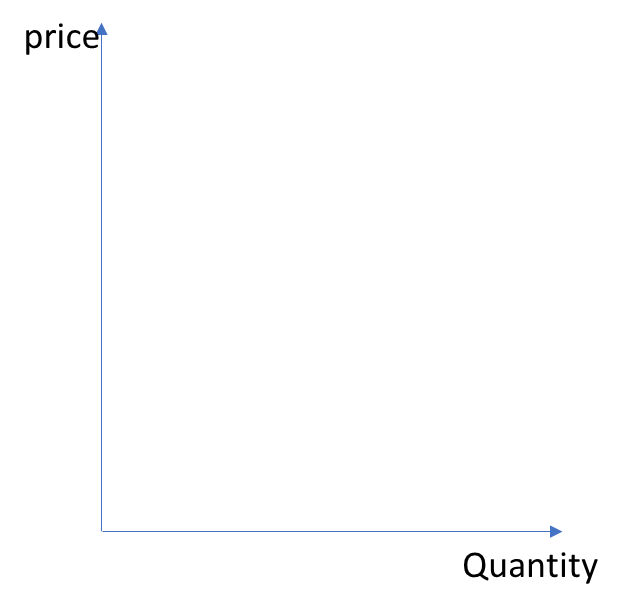 Market
Equilibrium price of pollution
(PE)
85
Additional cost to reduce
Avoided cost
Or
Additional Benefit of not paying for cost of reduction
It is easy to see that the area for additional benefit 
is bigger than that of 
additional cost